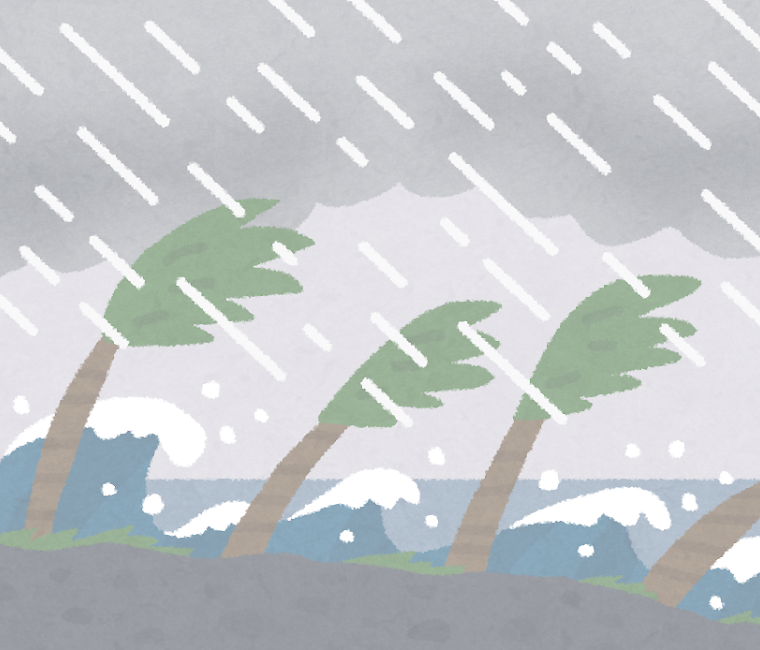 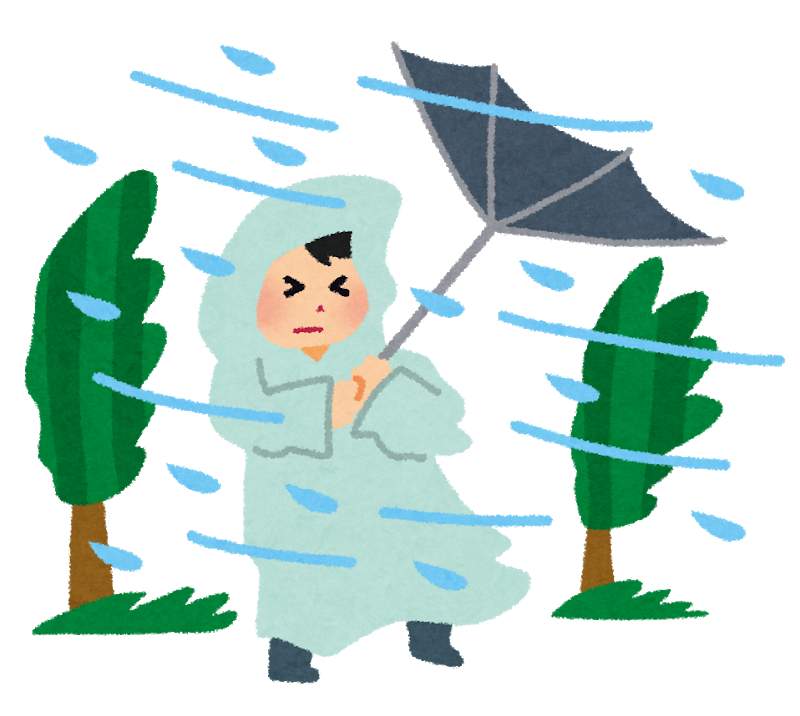 The
Typhoon
Game!
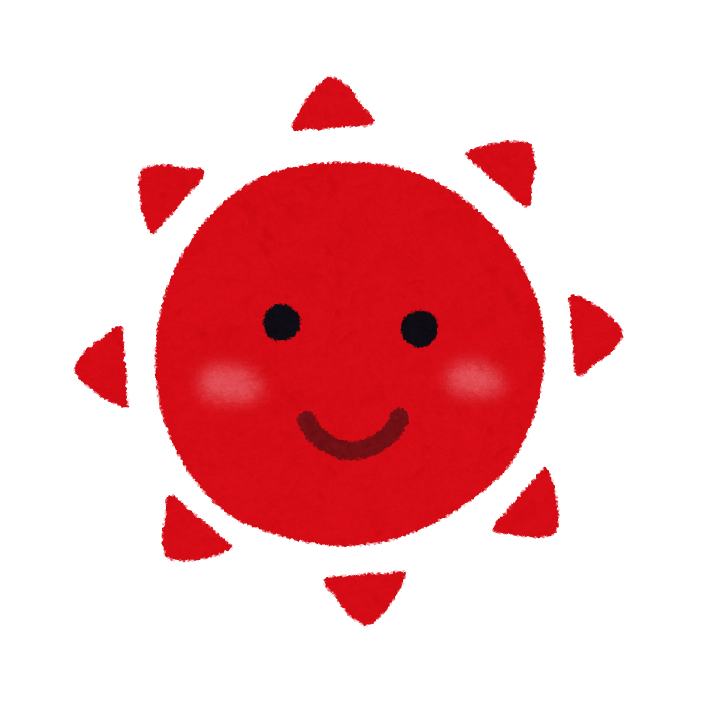 Skip
demo
Demonstration!
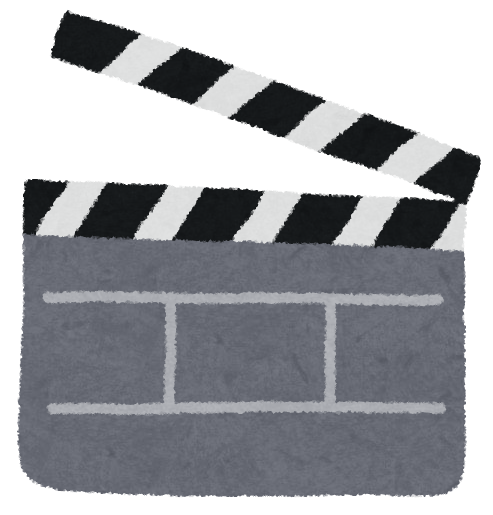 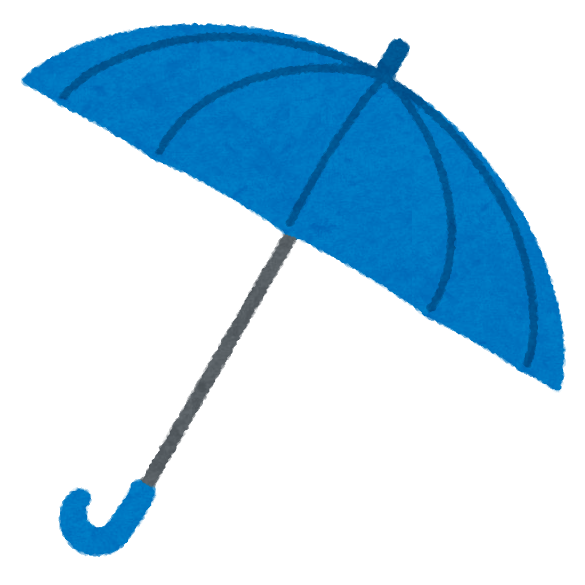 1
2
3
A
?
?
?
B
?
?
?
C
?
?
?
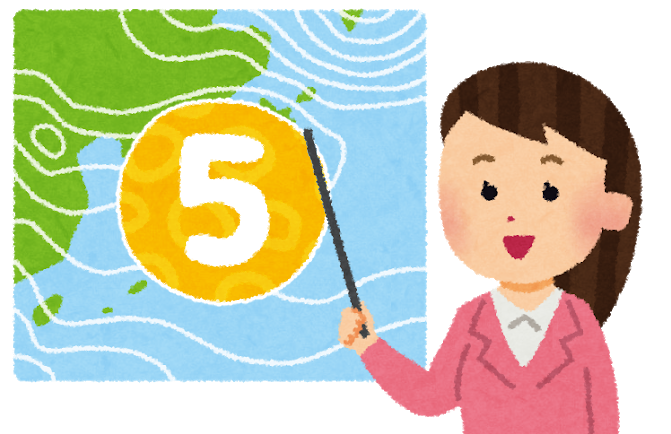 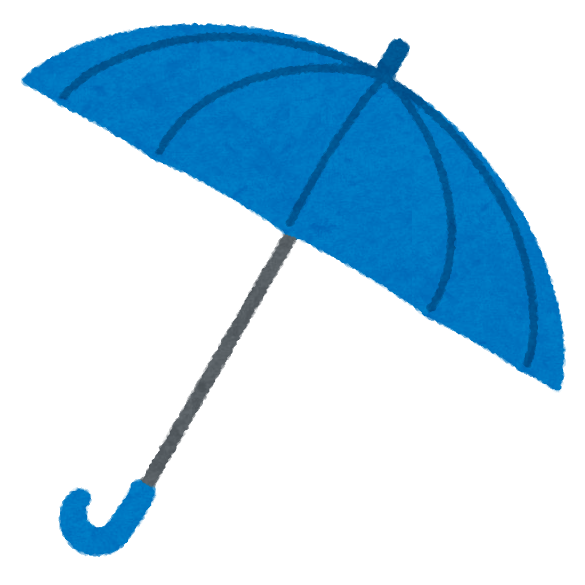 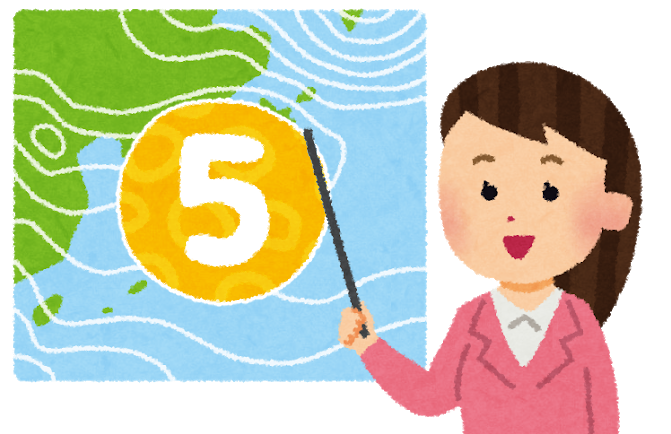 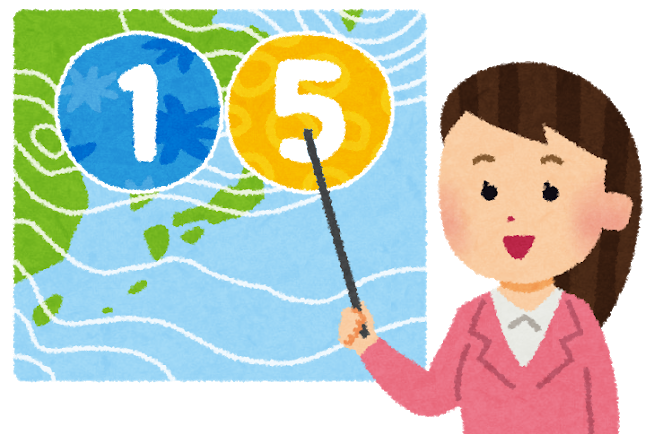 5 points!
15 points!
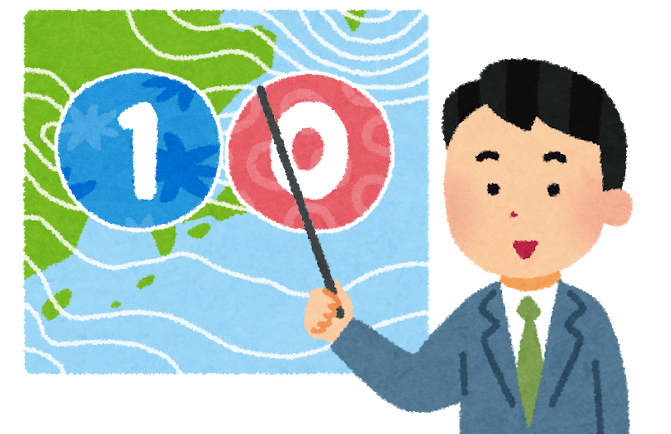 10 points!
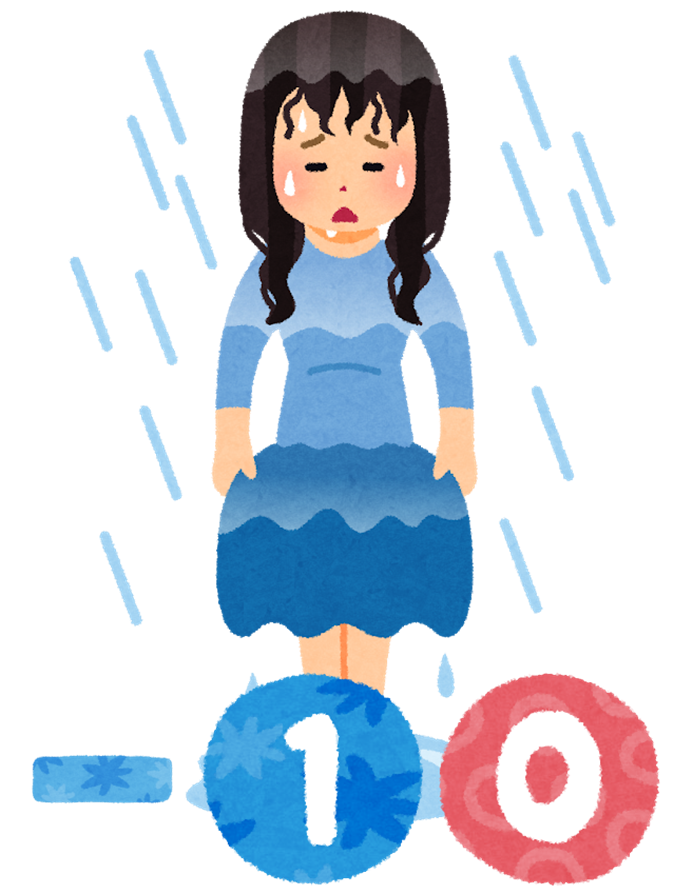 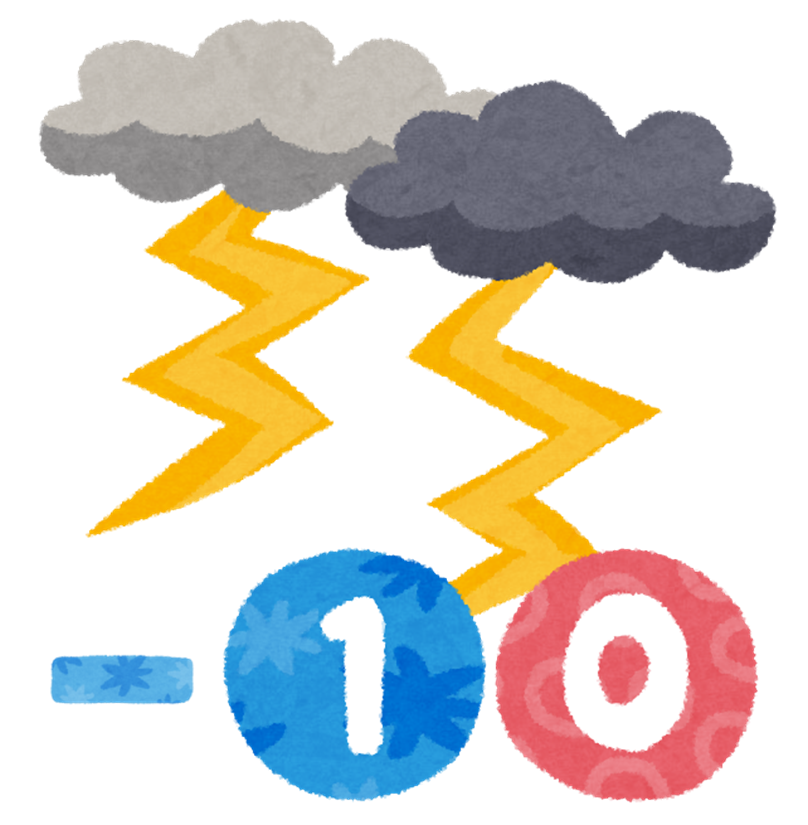 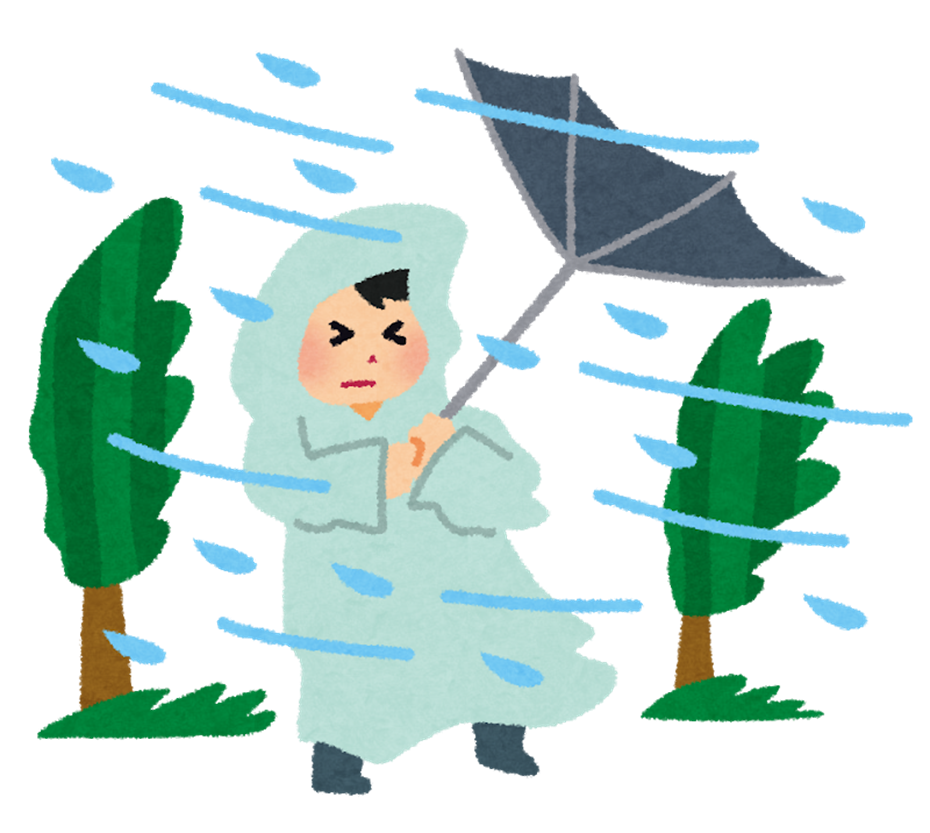 All teams: -10 points!
Attack:
-10 points!
Your team:
-10 points!
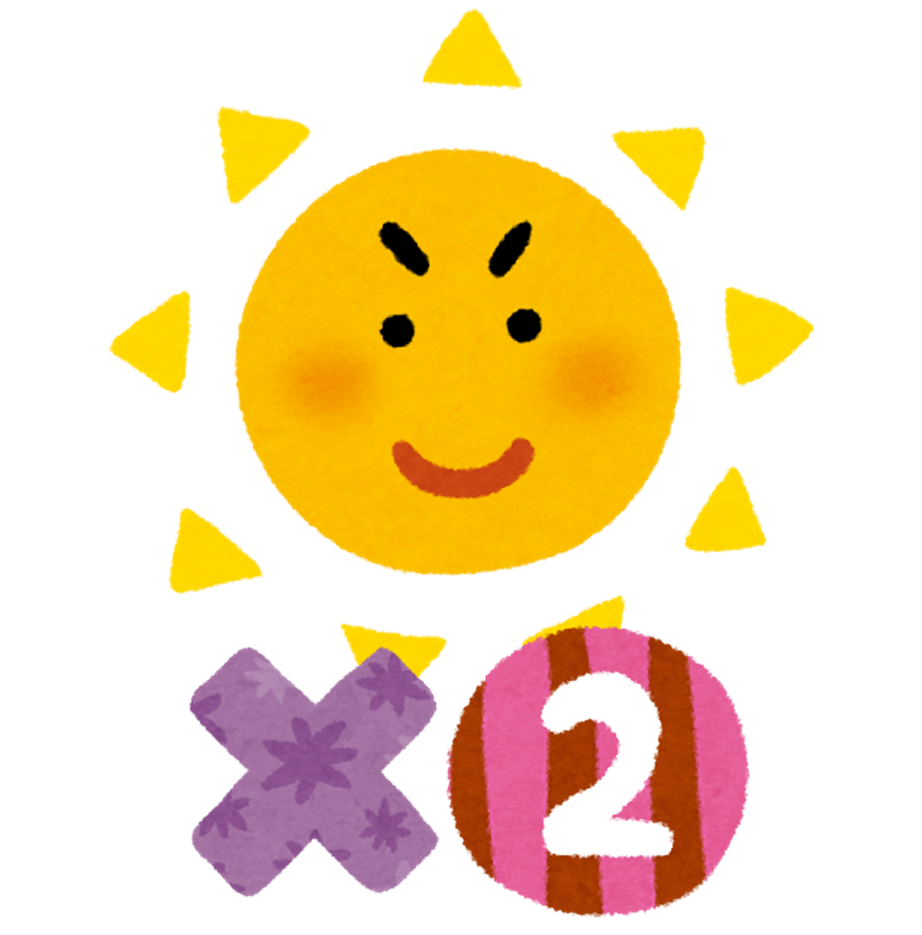 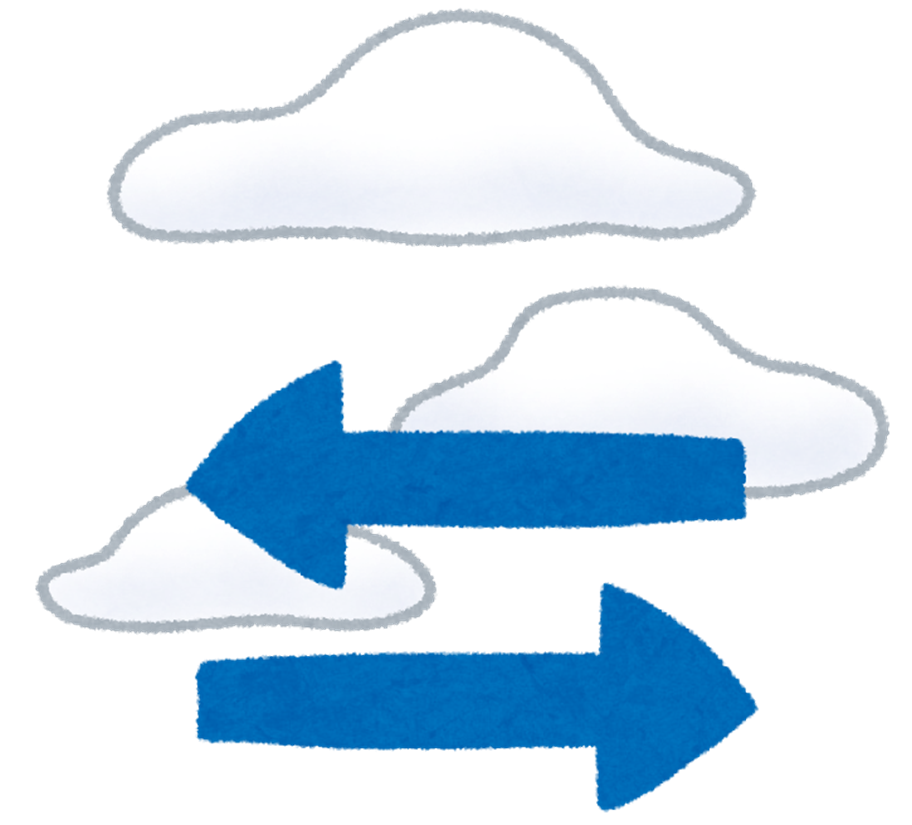 One team:
Switch!
Double
points!
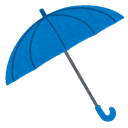 1
2
3
4
5
6
A
?
?
?
?
?
?
B
?
?
?
?
?
?
C
?
?
?
?
?
?
D
?
?
?
?
?
?
E
?
?
?
?
?
?
F
?
?
?
?
?
?
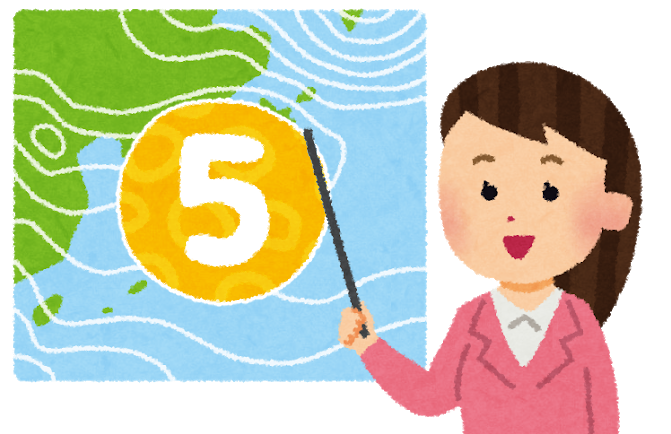 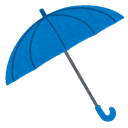 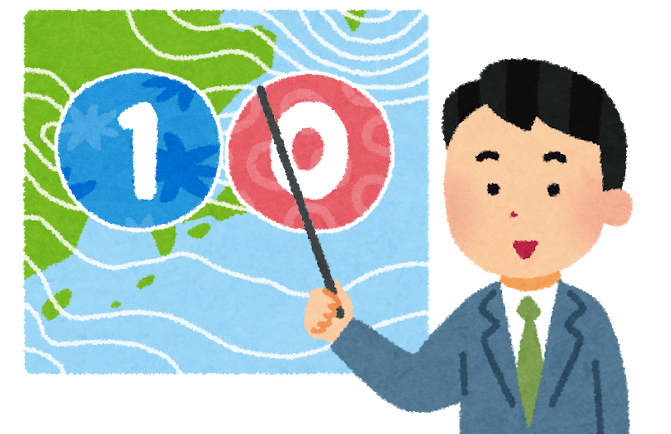 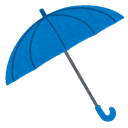 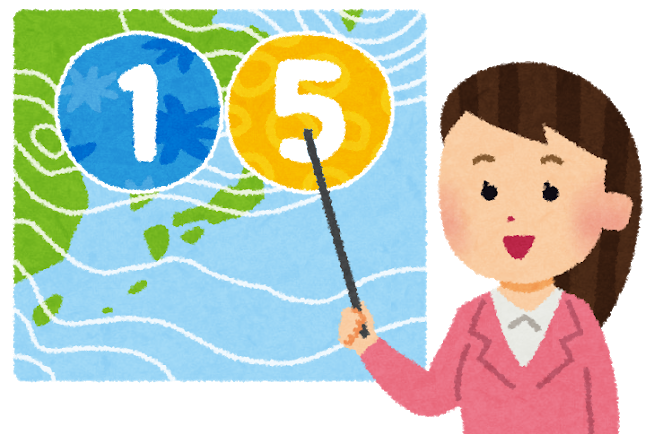 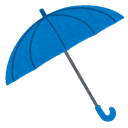 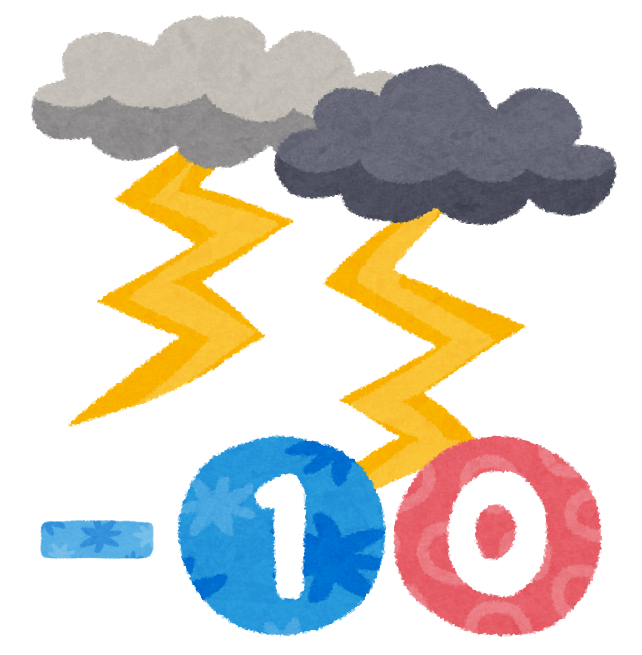 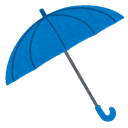 Attack!
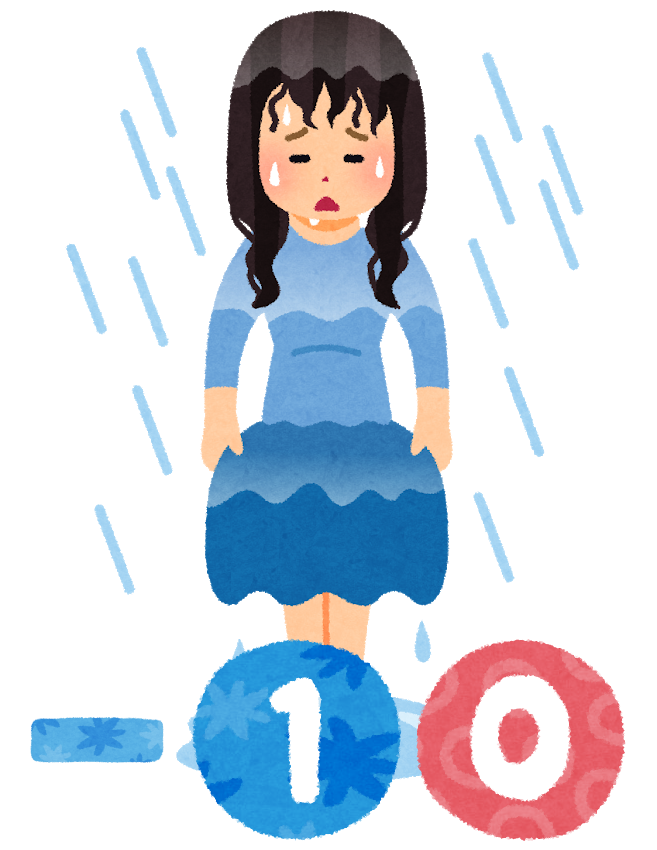 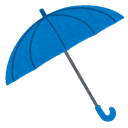 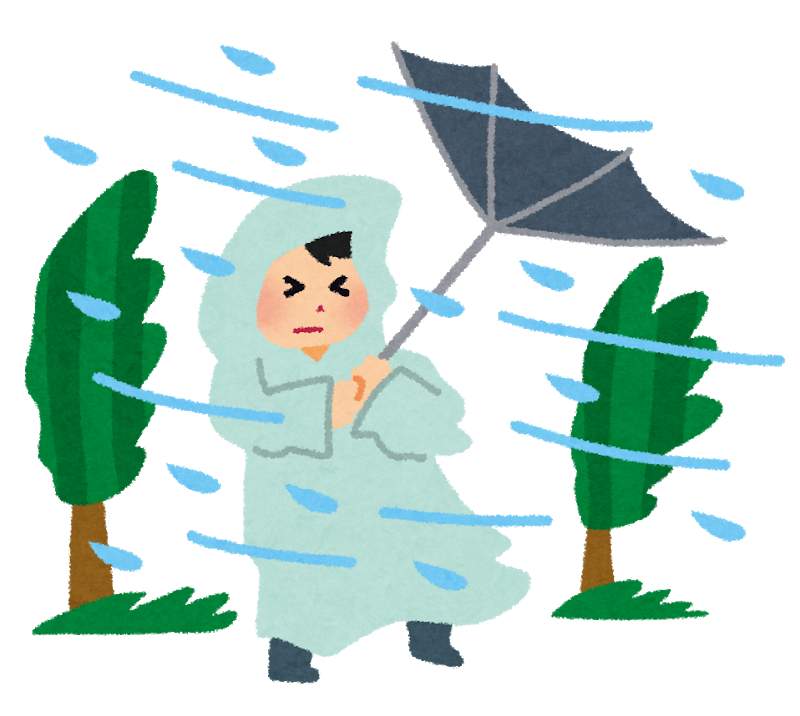 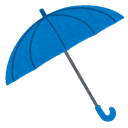 Reset!
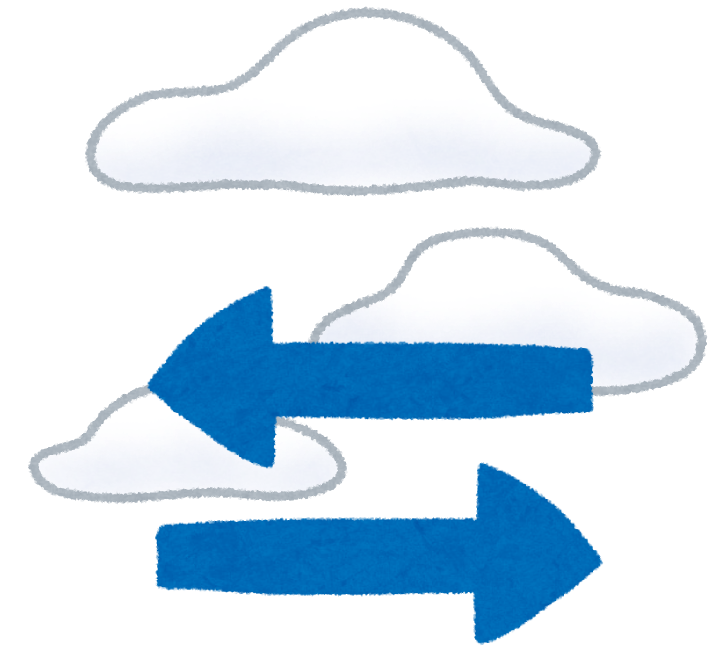 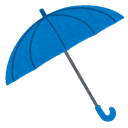 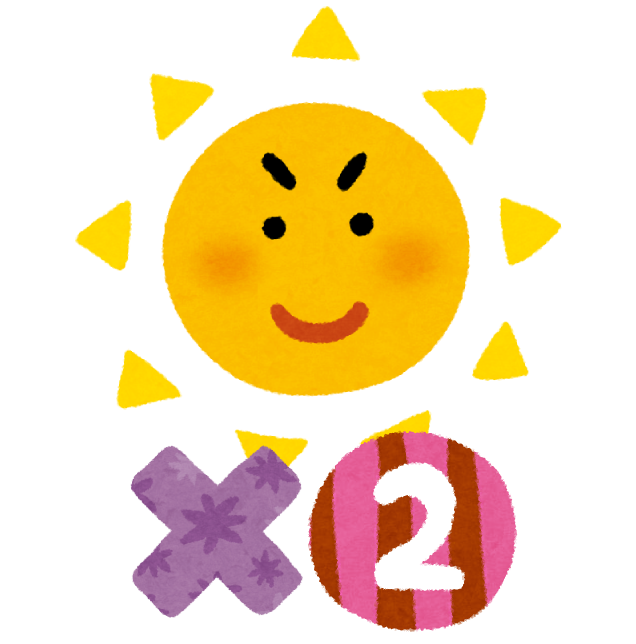 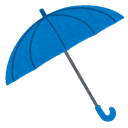 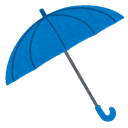 1
2
3
A
?
?
?
B
?
?
?
C
?
?
?
Example
Demonstration Question!
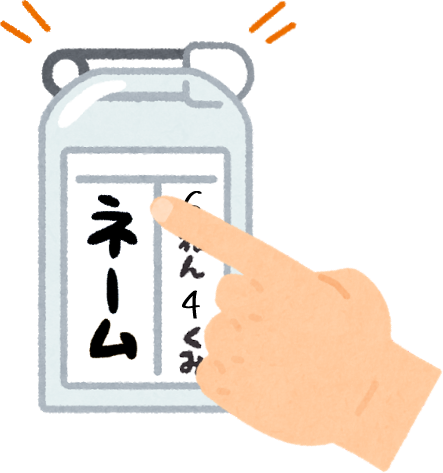 What’s your name?
My name is…
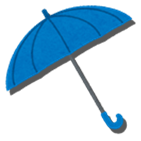 [???]!
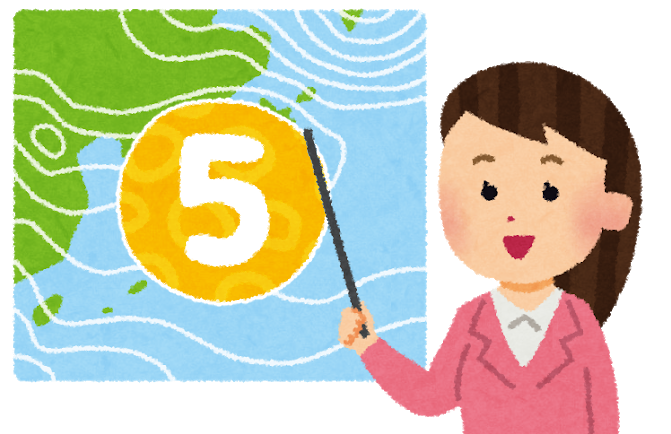 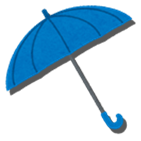 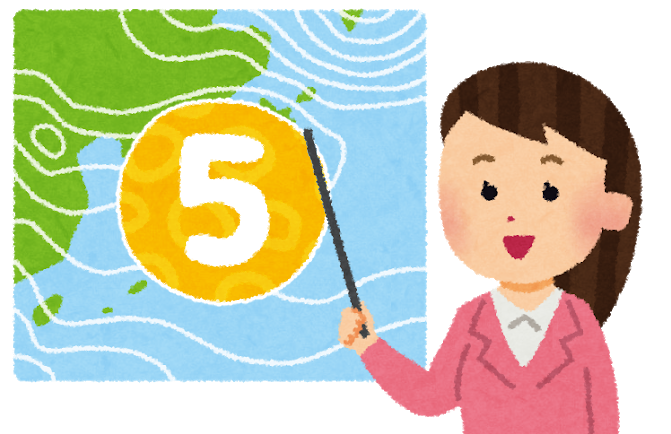 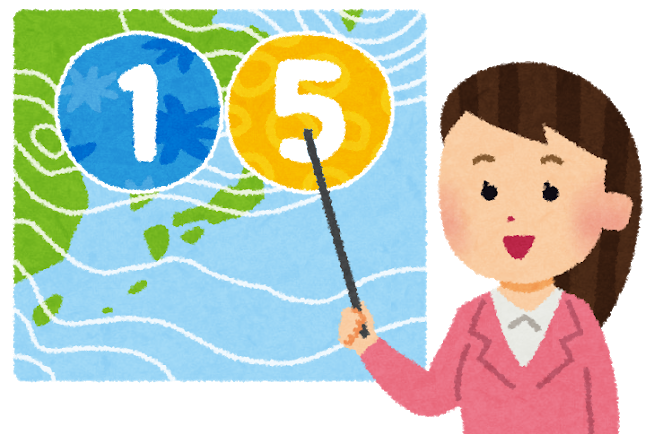 5 points!
15 points!
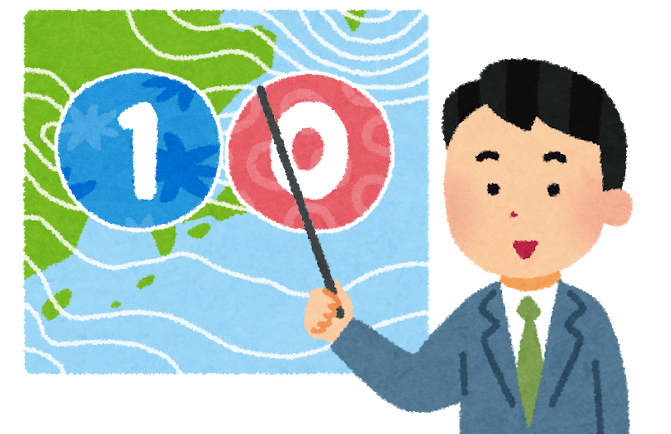 10 points!
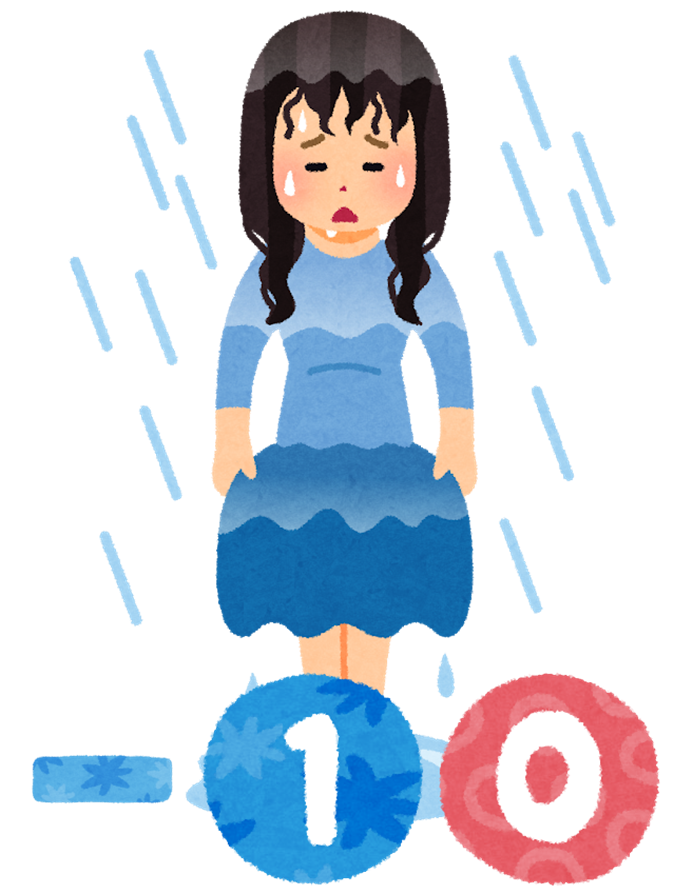 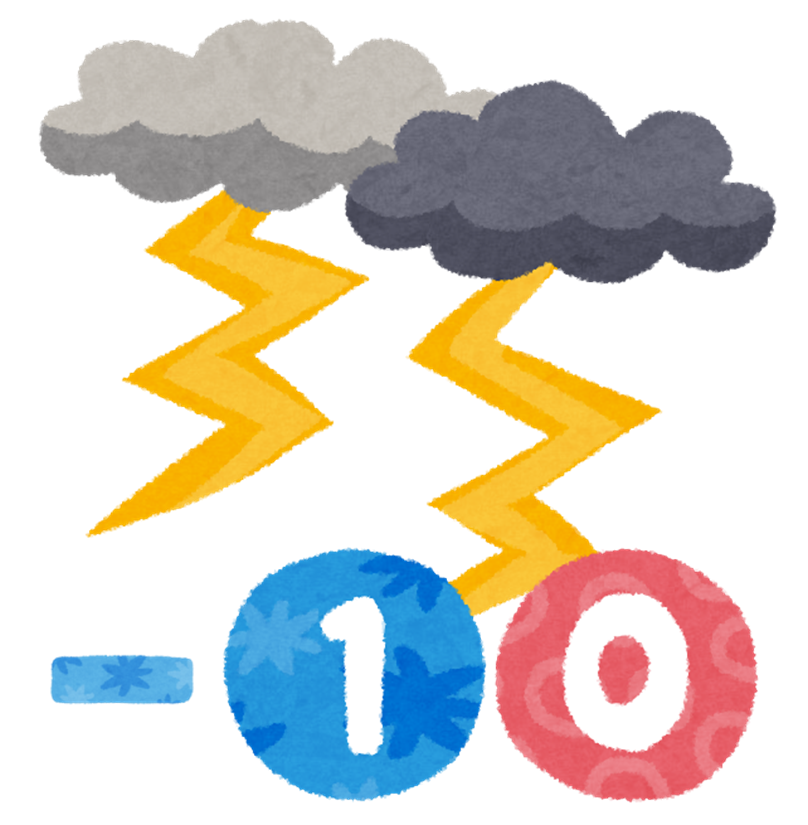 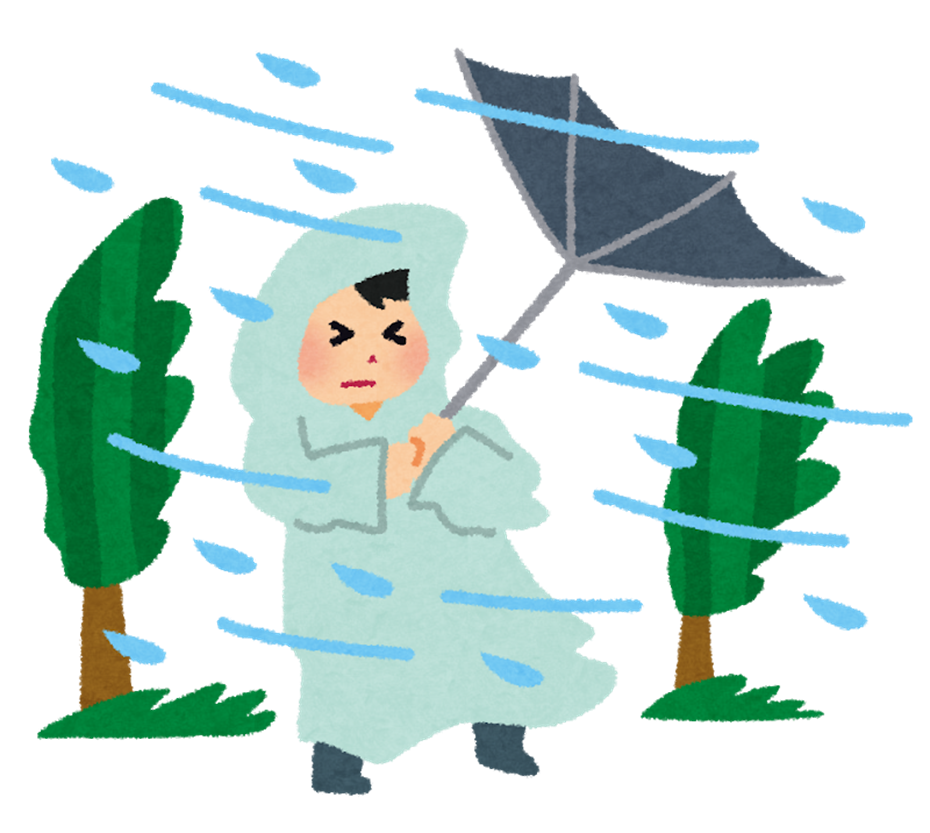 All teams: -10 points!
Attack:
-10 points!
Your team:
-10 points!
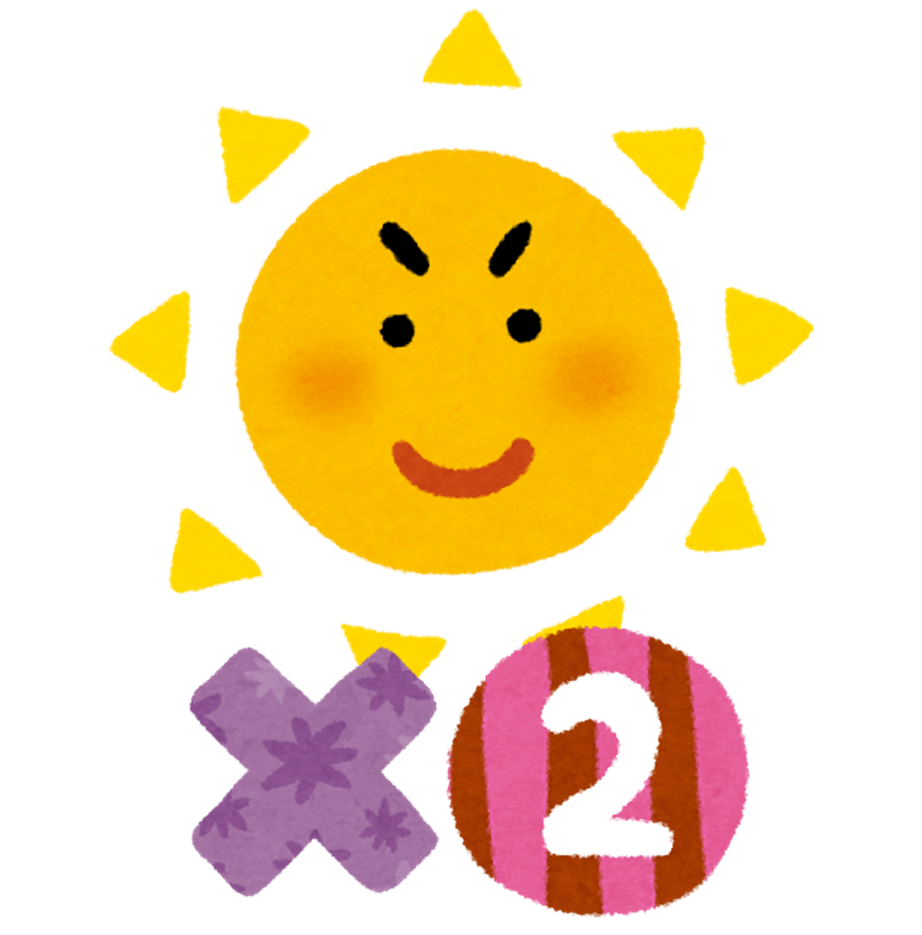 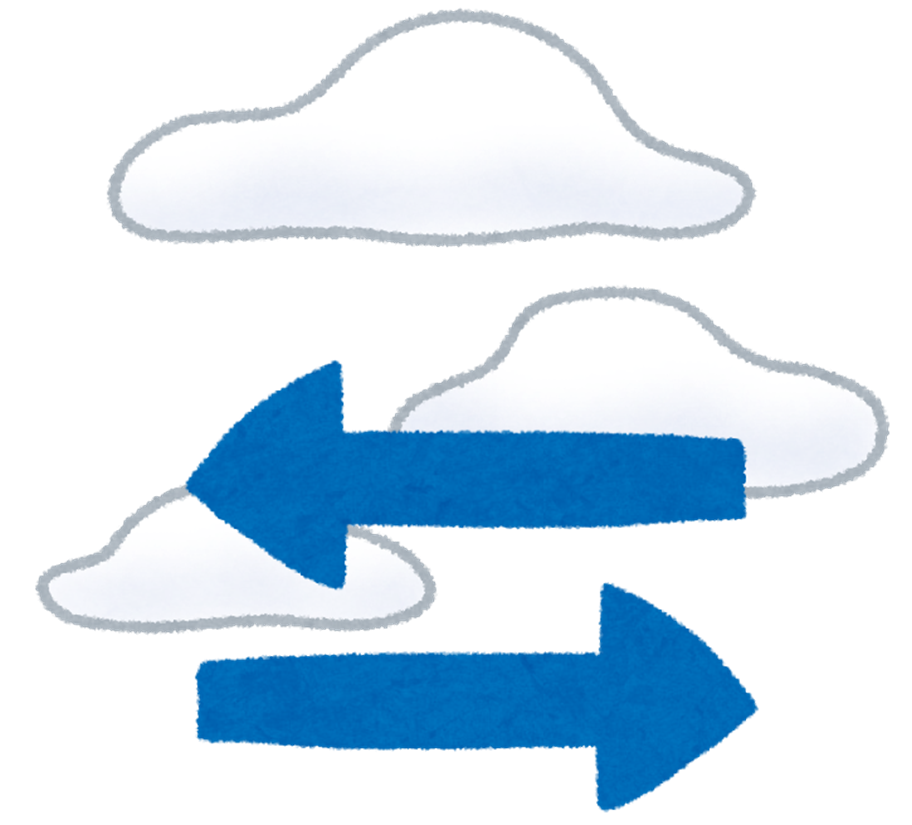 One team:
Switch!
Double
points!
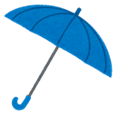 1
2
3
4
5
6
A
?
?
?
?
?
?
B
?
?
?
?
?
?
C
?
?
?
?
?
?
D
?
?
?
?
?
?
E
?
?
?
?
?
?
F
?
?
?
?
?
?
G?U?
Title
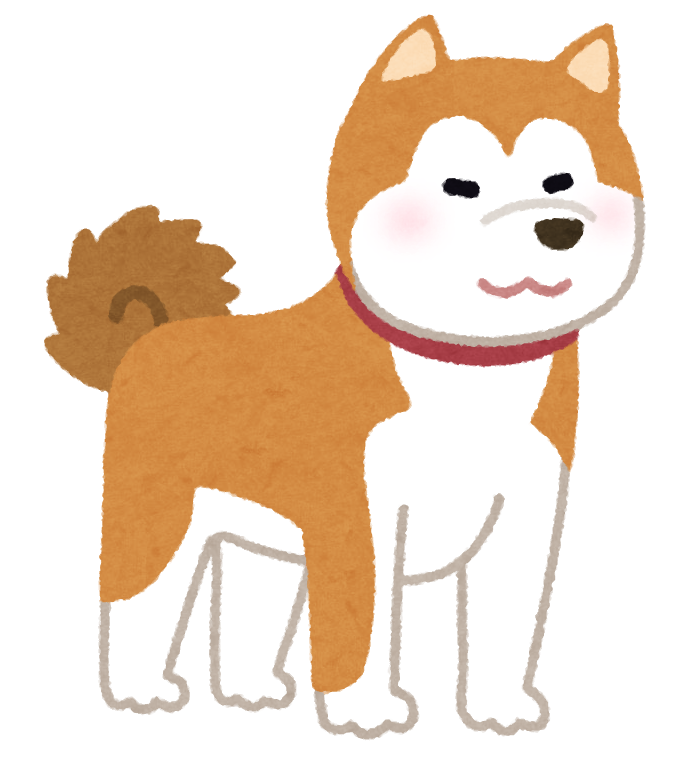 Question
Hint
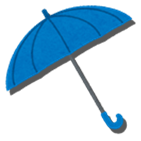 Answer
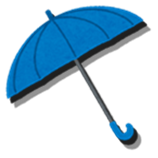 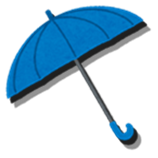 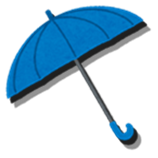 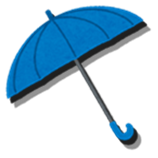 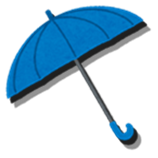 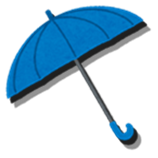 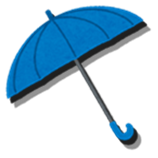 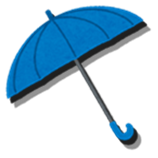 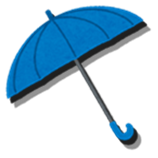 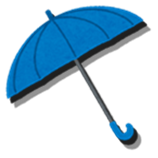 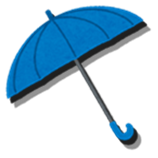 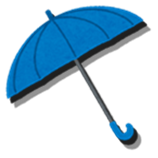 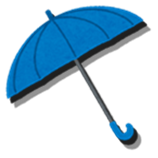 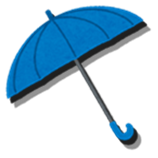 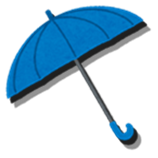 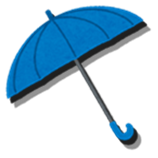 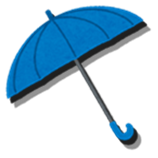 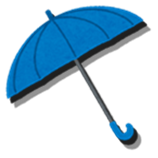 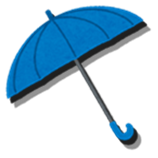 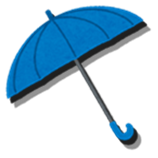 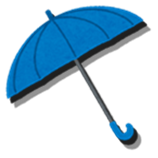 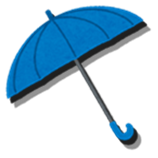 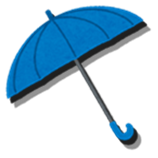 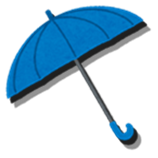 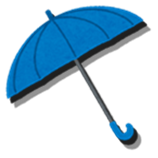 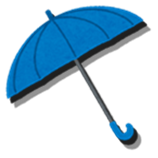 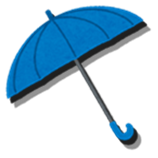 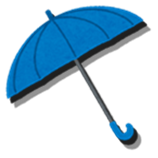 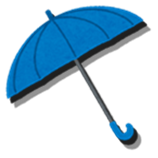 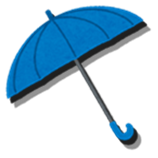 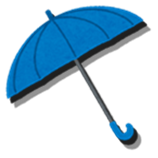 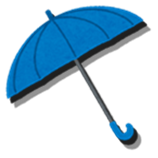 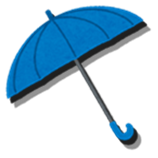 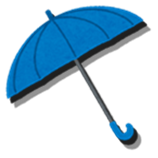 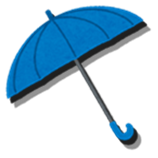 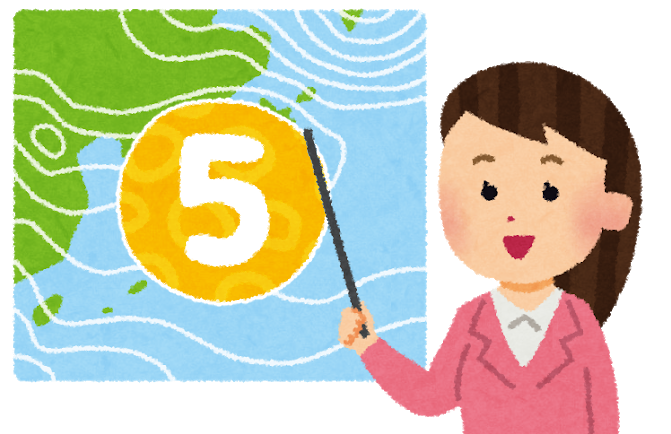 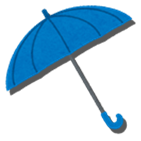 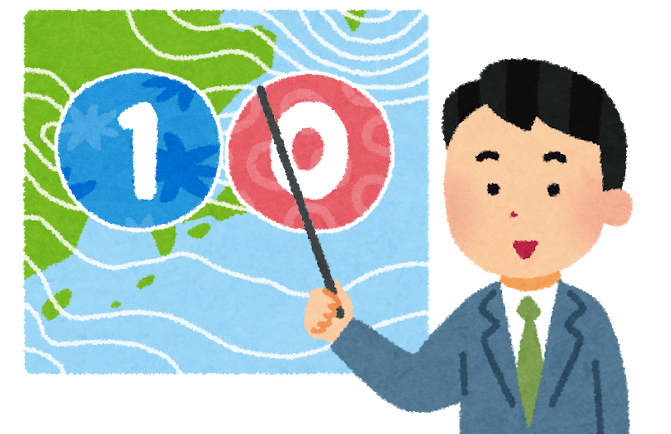 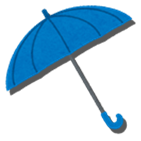 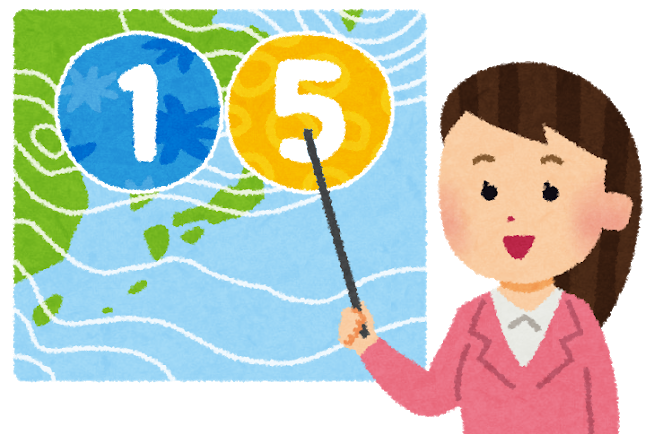 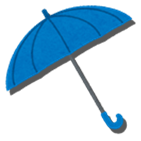 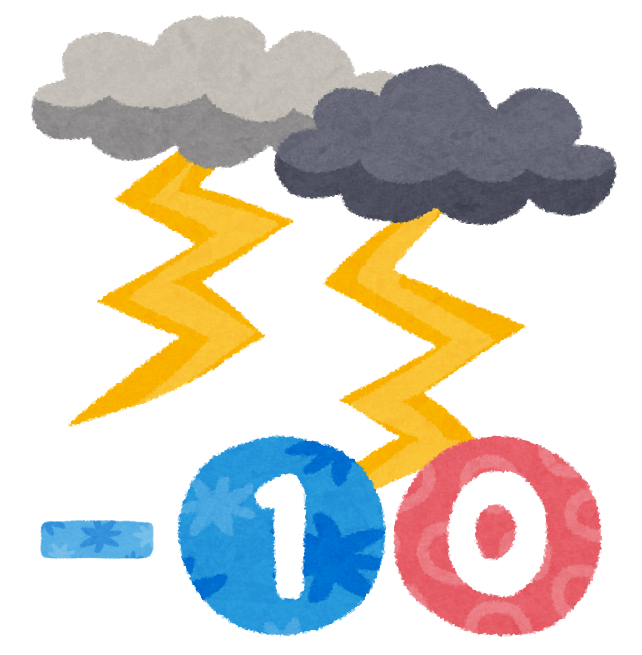 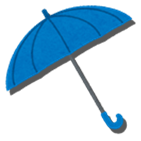 Attack!
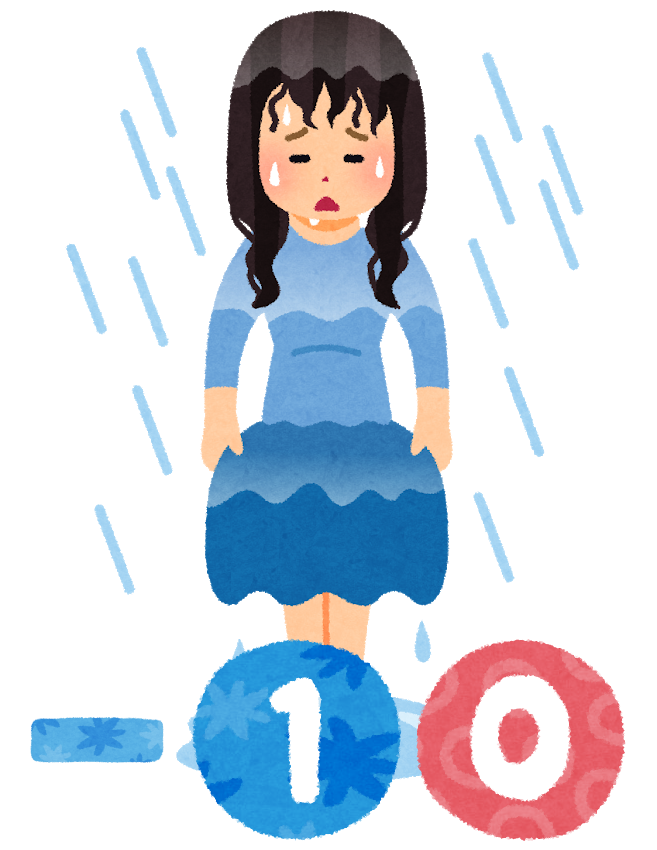 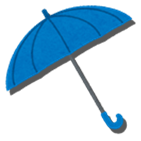 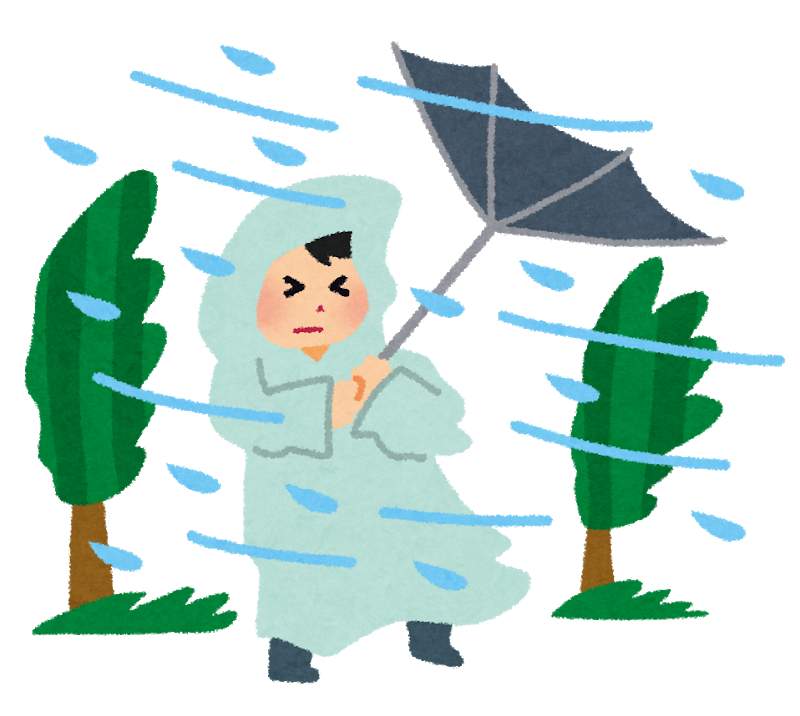 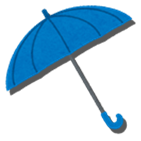 Reset!
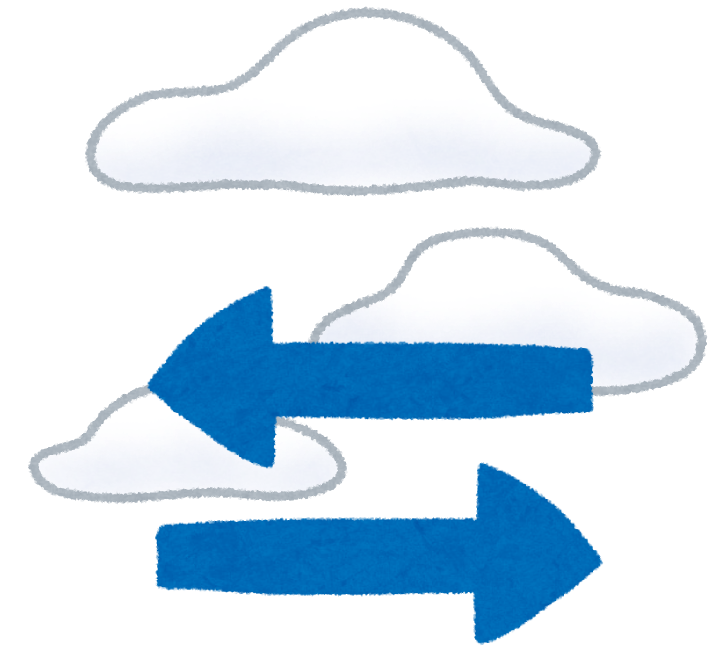 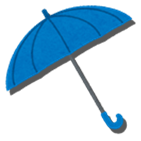 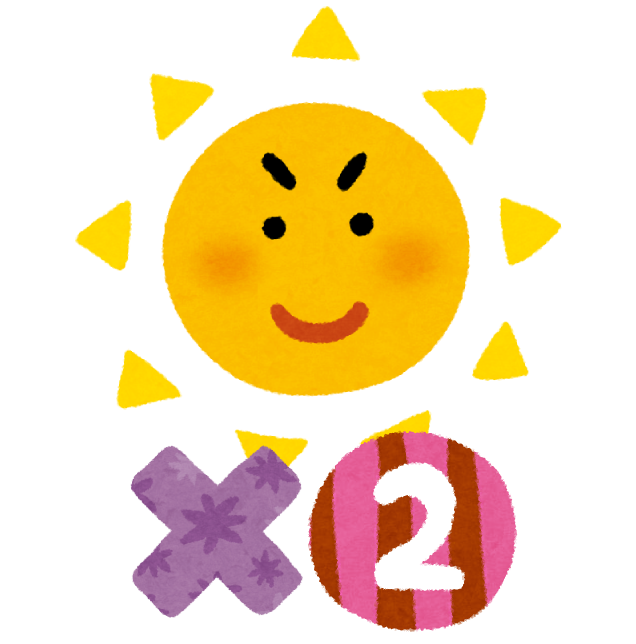 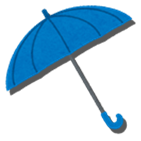